ttH News
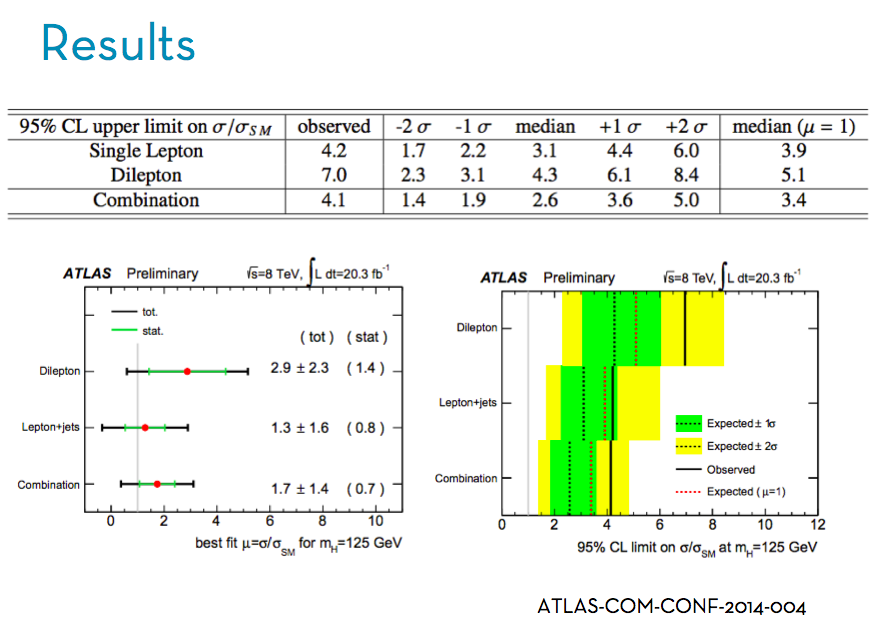 Estudo da composição e carga de jactos
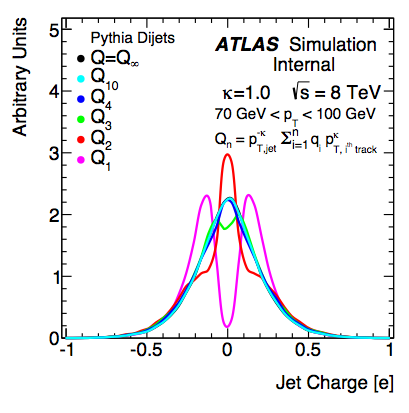 A carga do partão que inicia um jacto é difícil de determinar
Um algoritmo:
Qj=(1/pTj) Σktrk qi pTk